الباب الثاني الأنواع المختلفة للشركات
الشركات المختلطة
شركة التوصية بالأسهم
Company limited by shares
الشركة التي تضم فريقين من الشركاء. فريق يضم على الأقل شريك متضامنا ً ويسأل في كل امواله عن ديون الشركة وفريق آخر يضم شركاء مساهمين لايقل عددهم عن 4 ولايسألون عن ديون الشركة الا بقدر حصصهم في راس المال
خصائص شركة التوصية بالأسهم :
الشريك المتضامن مسئول عن ديون الشركة مسئولية تضامنية وحصصه غير قابلة للتداول ويكتسب صفة التاجر ويحق له إدارة الشركة 
الشريك المساهم لايكتسب صفة التاجر ولايسأل عن ديون الشركة الا بقدر حصته في راس المال ، وحصته تمثل أسهم قابلة للتداول ولايحق له إدارة الشركة  
تعتبر شركة مساهمة للشركاء المساهمين وشركة تضامن للشركاء المتضامنين 

اسم الشركة:
يتكون عنوان الشركة من اسم واحد او اكثر من الشركاء المتضامنين . ولايجوز ان يدخل في العنوان اسم أحد الشركاء المساهمين والا اعتبر شريك متضامن . ويجب ان يضاف للعنوان عبارة شركة توصية بالأسهم
رأس مال الشركة :
يجب ان لايقل عن مليون ريال ولايقل المدفوع منه عند التأسيس عن نصف الحد الأدنى
يقسم رأس مالها الى اسهم لاتقل قيمة السهم عن 10 ريالات 
اسهم الشركاء المتضامنين تخضع لحكم الحصص في شركة التضامن 

اجراءات تأسيس شركة التوصية بالأسهم وإشهارها :
تخضع لنفس قواعد تأسيس واشهار شركة المساهمة السابق دراستها ،ماعدا ضرورة الحصول على ترخيص بالتأسيس
إدارة الشركة :
يعهد بإدارة الشركة الى شريك متضامن أو أكثر . وتسري على سلطتهم ومسئوليتهم وعزلهم احكام المديرين في شركة التضامن .ولايجوز ان يعهد بالإدارة الى شريك مساهم أو الى مدير أجنبي 
مجلس الرقابة :
لايحق للشركاء المساهمين التدخل في أعمال الإدارة الخارجية ويحق لهم الرقابة على اعمال ادارة الشركة
تعين الجمعية العامة للمساهمين مجلس رقابة من 3 مساهمين على الاقل فور تأسيس الشركة 
يلتزم مجلس الرقابة بأن يراقب أعمال الشركة ويبدي الرأي في الامور التي يعرضها عليه مدير الشركة وفي الامور التي ينص نظام الشركة فيها على أن يؤخذ اذن مجلس الرقابة 
يلتزم مجلس الرقابة بتقديم تقرير الى الجمعية العامة للمساهمين  عن اعماله في نهاية كل سنة
الجمعية العمومية للمساهمين : 
تسري عليها جميع احكام جمعية المساهمين في شركات المساهمة 
تضم جميع المساهمين وتنعقد مرة على الاقل كل سنة لمناقشة تقارير المديرين ومراقبي الحسابات ومجلس الرقابة وتصادق على ميزانية الارباح والخسائر 
لاتملك عزل المديرين ولايجوز لها ان تباشرأو تصادق على تصرفات تتصل بعلاقة الشركة مع الغير أو تعدل نظام الشركة الا بموافقة جميع الشركاء المتضامنين 

مالية شركة التوصية بالأسهم:
يخضع توزيع الارباح والخسائر لنفس الأحكام شركة المساهمة . مع ملاحظة أن الشريك المتضامن يكون مسئول مسئولية تضامنية مطلقة عن ديون الشركة 

انقضاء شركة التوصية بالأسهم:
تنقضي بأسباب الانقضاء العامة وبالأسباب الخاصة لانقضاء شركة المساهمة ، وتنقضي ايضاً بوفاة الشريك المتضامن أو بشهر افلاسه أو انسحابه أو الحجر عليه مالم ينص نظام الشركة على غير ذلك
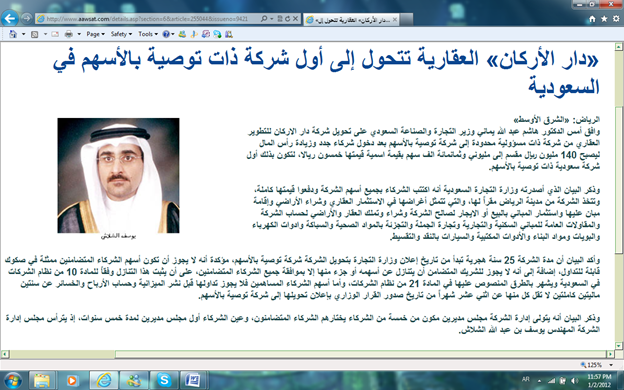 الشركة ذات المسئولية المحدودة
Limited Liability Company
الشركة التي تتكون من شريكين او أكثر مسئولين عن ديون الشركة بقدر حصصهم في رأس المال ولايزيد عدد الشركاء فيها عن 50
تجمع بين مزايا شركات الأموال وشركات الأشخاص 
الشكل الأمثل الذي يلجأ اليه صغار المستثمرين لإقامة مشروعات تحقق لهم مزايا شركات الأموال والأشخاص معاً فلا يضطرون لمواجهة المسئولية التضامنية الموجودة في شركة التضامن ولا الحظر على التدخل في اعمال الإدارة الموجود في شركة التوصية البسيطة والتوصية بالأسهم 
تحقق لهم الاستفادة من مزايا شركة المساهمة دون وجود عوائق مثل عدم توفر رأس المال المطلوب او عدد المساهمين كان اقل من 5  او لتفادي اجراءات التأسيس ونفقاتها الباهظة

خصائص الشركة ذات المسئولية المحدودة:
محدودية عدد الشركاء : لايزيد عن 50
 مسئولية الشريك المحدودة
حظر الالتجاء الى الإكتتاب العام واصدار الاوراق المالية
تقييد التنازل عن حصص الشركاء : يجوز للشريك ان يتنازل عن حصته لأحد الشركاء او للغير وفقا ً لشروط عقد الشركة وللخطوات التالية
اذا رغب الشريك ان يتنازل عن حصته للغير بعوض وجب عليه ان يخطر باقي الشركاء عن طريق مدير الشركة .ويكون لكل شريك الحق في ان يطلب استرداد الحصة بثمنها الحقيقي (سعر البيع بالسوق) فاذا مرت 30 يوم من ابلاغ باقي الشركاء دون ان يستعملوا حقهم في الاسترداد فإن الشريك صاحب الحصة يكون حرا في التصرف فيها بشرط الأ يؤدي ذلك الى زيادة عدد شركاء الشركة عن 50 
اذا رغب الشريك ان يتنازل عن حصته للغير بدون عوض فانه يجب على الشريك طالب الاسترداد ان يدفع قيمتها وفقا ً لآخر جرد اجرته الشركة 
 تنتقل حصة الشريك المتوفى الى ورثته ولايسري حق الاسترداد في هذه الحالة بشرط الأ يؤدي ذلك الى زيادة عدد شركاء الشركة عن 50 

عنوان الشركة:
يجوز للشركة ان تتخذ اسم مستمد من غرضها أو عنوان يتكون من اسم شريك أو أكثر ويجب ان يضاف عبارة ذات مسئولية محدودة
تأسيس الشركة: 
كتابة عقد الشركة وتوقيع جميع الشركاء عليه ولابد أن تتوفر في العقد جميع الاركان الموضوعية الخاصة والعامة  وشروط الاحتجاج 
يحظر على الشركة ذات المسئولية المحدودة أن يكون غرضها القيام بأعمال التأمين والادخار والبنوك 
ليس لرأس مال الشركة حد اعلى ولا ادنى 
يلتزم مديري الشركة بطلب نشر ملخص عقدها في الجريدة الرسمية وبطلب قيدها في السجل التجاري

ادارة الشركة: 
الإدارة: 
يعهد بإدارة الشركة ذات المسئولية المحدودة الى مدير او أكثر من الشركاء أو غيرهم .
يجوز ان ينص عقد الشركة على تكوين مجلس إدارة من المديرين اذا تعددوا ويحدد العقد طريقة عمل هذا المجلس والأغلبية اللازمة لقراراته . 
يسأل المديرون بالتضامن عن تعويض الضرر الذي يصيب الشركة او الشركاء أو الغير اذا صدر منهم خطأ أو مخالفة لنظام الشركات أو نظام الشركة
مجلس الرقابة : 
 من حق الشركاء غير المديرين في الشركة ذات المسئولية المحدودة ان يراقبوا ويشرفوا على اعمال الشركة
اذا كان عددهم اقل من 20 يجوز لكل منهم ان يوجه النصح للمديرين ويطلب الاطلاع على اعمال الشركة ودفاترها ووثائقها 
اذا زاد عددهم عن 20 فان نظام الشركات يوجب ان يشتمل عقد الشركة على تعيين مجلس رقابة يتكون من 3 شركاء على الاقل . وتسري على هذا المجلس أحكام مجلس الرقابة في شركات التوصية بالأسهم 
يجب ان يكون للشركة مراقب حسابات ولاتضارب بين عمله وعمل مجلس الرقابة 
الجمعية العامة للشركاء:  
تتكون من جميع المساهمين في الشركة 
يجيز النظام للشركات التي لايزيد فيها عدد الشركاء عن 20 شريك ان تتخذ قراراتها بالتمرير 
لاتكون القرارات صحيحة الا اذا وافق عليها عدد من الشركاء يمثلون نصف راس المال مالم ينص عقد الشركة على غالبية اكبر  
مالية الشركة: 
يجب على المديرين اعداد ميزانية الشركة وحساب الارباح والخسائر وتقرير عن نشاط الشركة ومركزها المالي واقتراحات توزيع الارباح 
تلتزم بتجنيب الاحتياطي النظامي وهو 10 %